Твёрдый  согласный  звук [ж],  буквы  Ж, ж.  Сопоставление  звуков [ж],[ш]
Подготовила учитель начальных классов МБОУ «СОШ №26» г. Братск
 О.П.Суртаева
Девиз урока.
Мы – дружные, Мы – внимательные, Мы – старательные, Мы отлично учимся, У нас все получится.
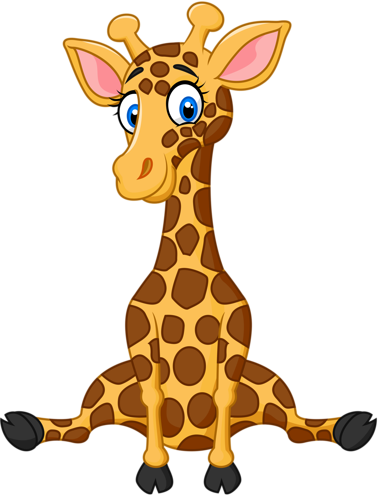 Вяжет мама длинный шарф, Потому что сын…
Тёплым днем, весною, в мае Каждый про меня узнает. Я не муха, не паук. Я жужжу!
 Я майский ….
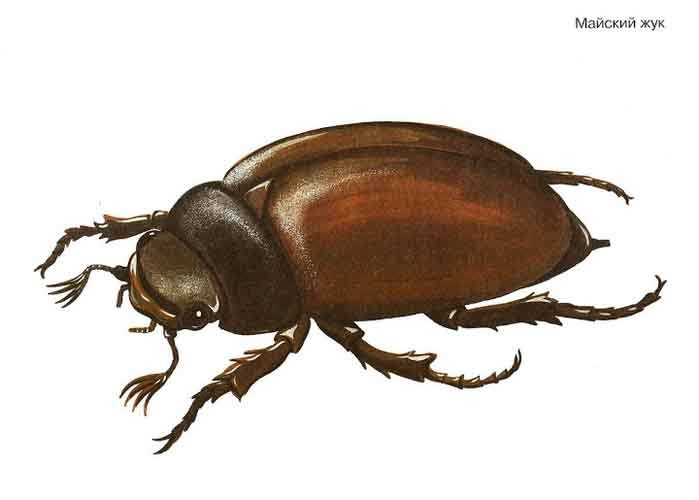 В  какую  игру  играют  дети ?
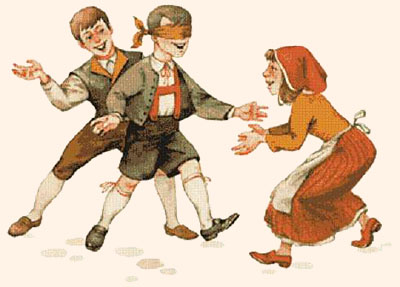 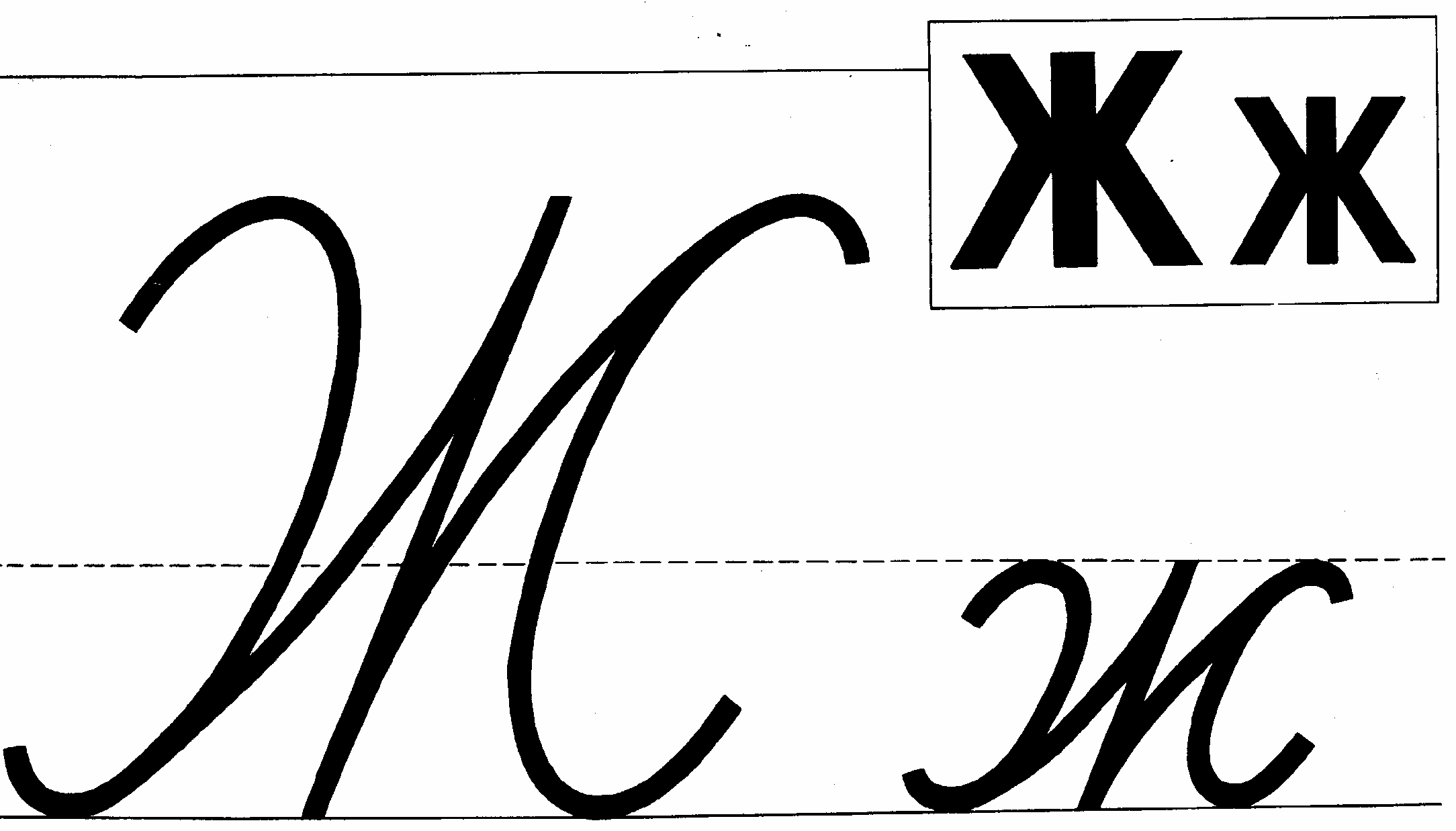 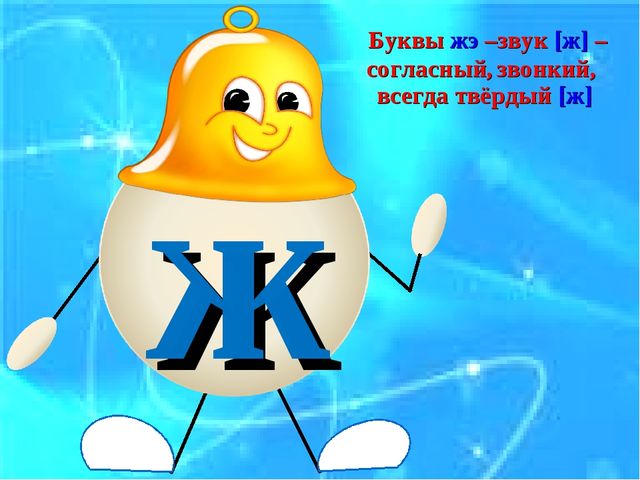 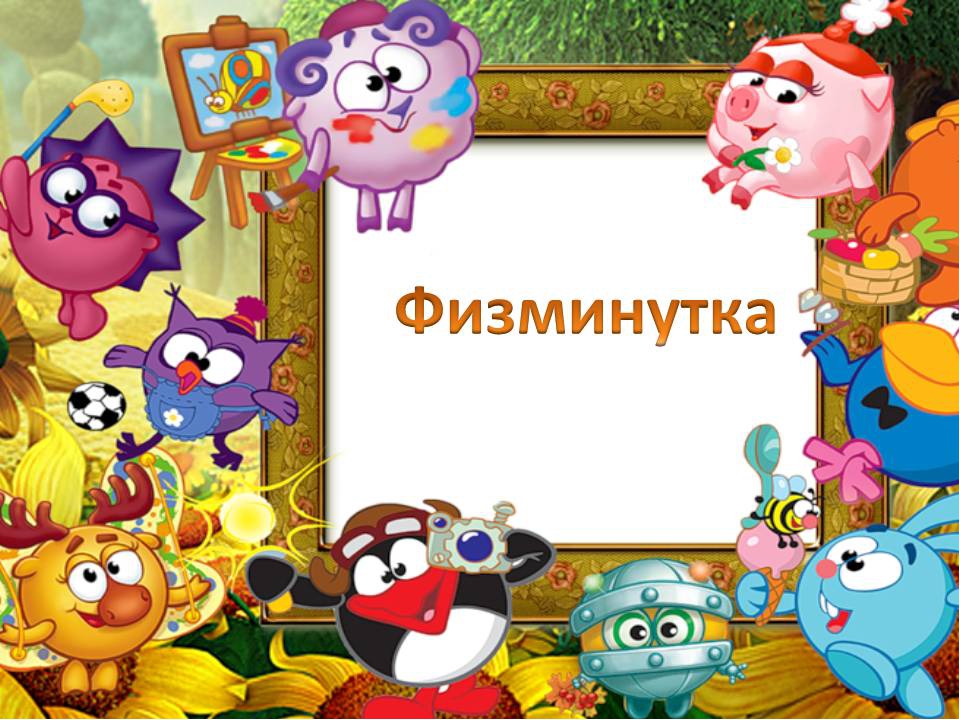 Вспомните сказку («Дюймовочка») - Кто автор сказки? - Почему плачет маленькая девочка? Кто ей помог?
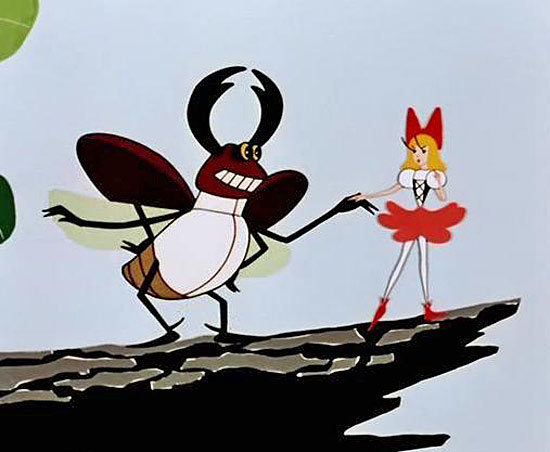 Запомни
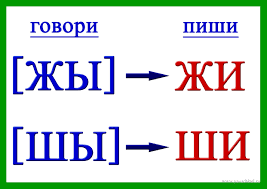 МОЛОДЦЫ !